KPO i FERC
Zapewnienie dostępu do bardzo szybkiego internetu oraz ultra-szybkiego internetuszerokopasmowego na obszarach białych plam
Zagadnienia dotyczące barier inwestycyjnych, kamieni milowych i planów naprawczych oraz ponownego wykorzystania środków zwróconych z inwestycji telekomunikacyjnych w POPC.

Spotkanie z ostatecznymi odbiorcami wsparcia i beneficjentami 18.10.2024 r.
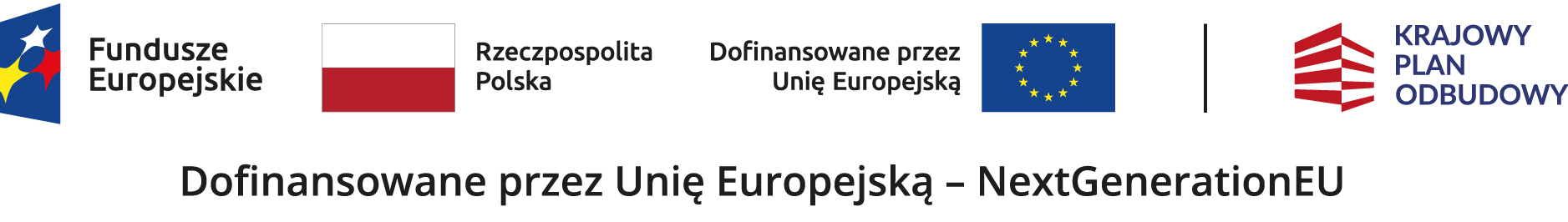 Bariery inwestycyjne
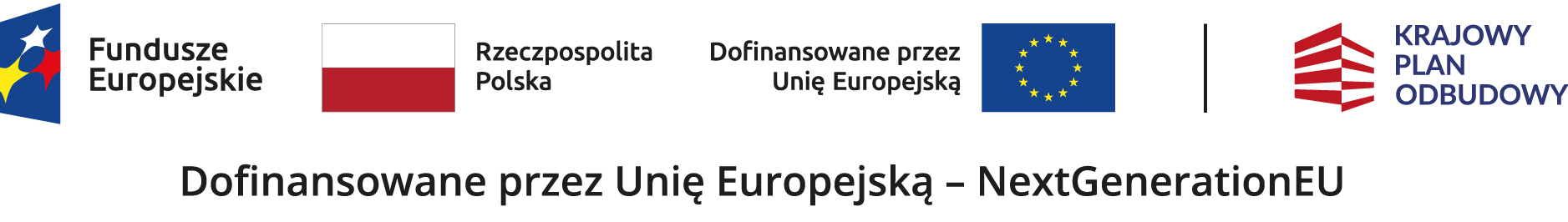 Na obszarze projektowym należy objąć zasięgiem szerokopasmowego dostępu do internetu 100% wyznaczonych punktów adresowych. Jeśli wystąpią przesłanki wynikające z barier inwestycyjnych, o których mowa w Umowie OOW/Beneficjent przekazuje do CPPC informacje w tym zakresie wraz z dokumentami potwierdzającymi wystąpienie barier inwestycyjnych zgodnie z załącznikiem nr 7 do Umowy.
Wyłączenie punktu adresowego z przedsięwzięcia/projektu oraz pomniejszenie zakresu rzeczowego i dofinansowania
Wymiana na punkty adresowe z Listy dodatkowej
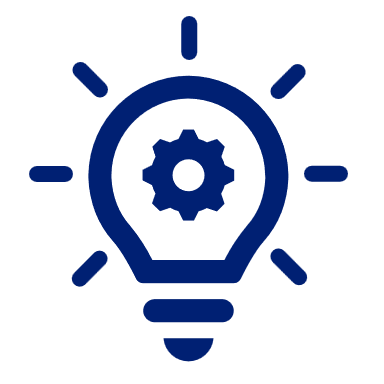 Wyczernienia kwartalne
Raz na kwartał CPPC informuje o wyczernionych punktach adresowych niespełniających definicji białej plamy określonych w Rozporządzeniach Ministra Cyfryzacji.
Wyczernienia są określne na podstawie informacji przekazywanych przez operatorów telekomunikacyjnych do SIDUSIS oraz PIT.
Wyczernienia nie obejmują: 
punktów adresowych oznaczonych na dzień uzupełnienia baz jako wykonane;
punktów adresowych, dla których sprawozdano w systemie SIDUSIS/PIT zasięg teoretyczny.
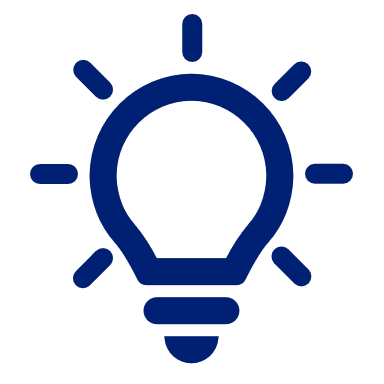 Punkty adresowe wyczernione zgodnie ze stanem na 30.06.2024 r., posiadające zasięg teoretyczny zostaną przywrócone do realizacji.
Informacje o punktach adresowych objętych zasięgiem przez innych operatorów- na podstawie SIDUSIS
Pozostawienie punktów adresowych w przedsięwzięciu/projekcie
Informacja od CPPC o punktach „wyczernionych”
Analiza OOW / Beneficjenta
Wyłączenie punktów adresowych z przedsięwzięcia/projektu
W systemie SIMBA
W terminie 30 dni
Zmiany w SIMBA Proces przywracania przez OOW/Beneficjenta punktów adresowych objętych barierą inwestycyjną na podstawie kwartalnych wyczernień
Przywracanie punktów w miniSIMBA - dodatkowa zakładka dedykowana barierom
Oznaczanie podstaw przywrócenia
Złożenie oświadczenia o posiadaniu dokumentów - potwierdzenie posiadanie dokumentacji uzasadniającej zdjęcie bariery (dokumentacja musi potwierdzać, że przed uzyskaniem informacji o wyczernieniu zaistniały przesłanki uzasadniające pozostawienie punktów w realizacji)
Import danych do SIMBA
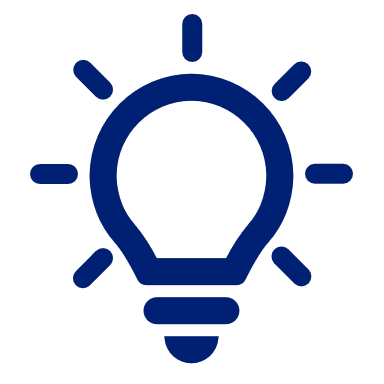 Przywrócony przez OOW/Beneficjenta punkt adresowy wraca do realizacji.
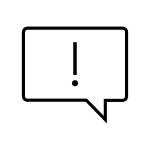 Uwaga! Weryfikacja oświadczeń będzie odbywała się na etapie oceny wniosku o płatność.
miniSIMBA
Przesłanki uzasadniające pozostawienie punktów adresowych
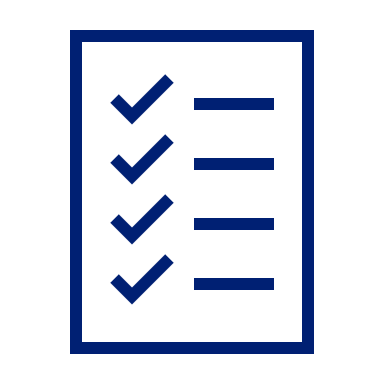 podpisana umowa z GW na realizację wszystkich PA z obszaru,​
rozpoczęte projektowanie przebiegu sieci,​
dokonano zakupu materiałów i urządzeń niezbędnych do realizacji PA,​
rozpoczęta budowa,​
budowa ukończona, dokonano odbiorów technicznych lub proces odbioru w toku,​
koncepcja techniczna objęcia zasięgiem (PA znajduje się na trasie budowanej sieci do pozostałych PA, opłacalność budowy).
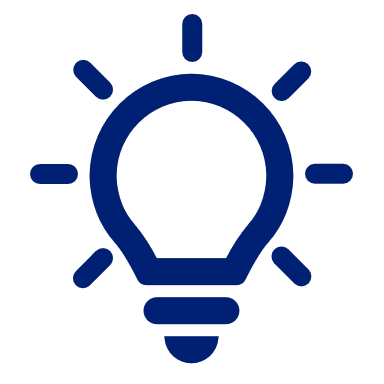 Przesłanki będą do wyboru w miniSIMBA
Kamienie milowe i plan naprawczy
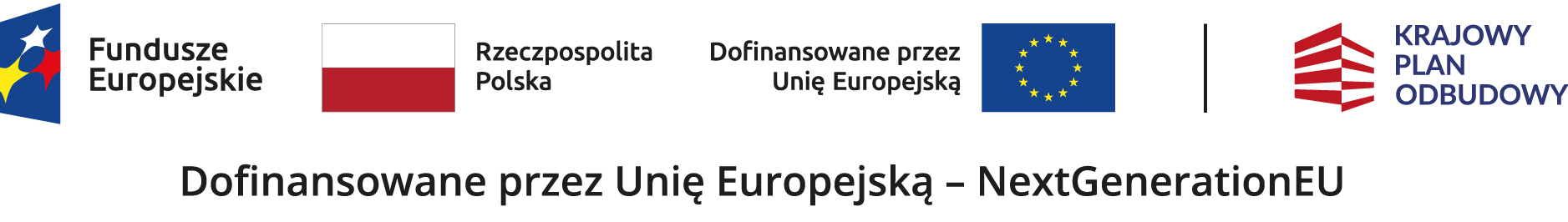 Kamienie milowe – ważne informacje
W ramach KPO1 warunkiem otrzymania waloryzacji jest terminowe osiągnięcie kamieni milowych oraz złożenie wniosku o aneks.
W ramach KPO2 oraz FERC waloryzacja nie jest uzależniona od terminowej realizacji kamieni milowych oraz dotyczy wszystkich OOW/Beneficjentów, którzy przystąpią do podpisania aneksu.
OOW/Beneficjenci mają obowiązek realizacji kamieni milowych zaplanowanych w zadaniu 2 (jeśli dotyczy) równolegle i proporcjonalnie do realizacji kamieni milowych zaplanowanych w zadaniu 1.
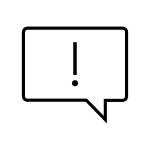 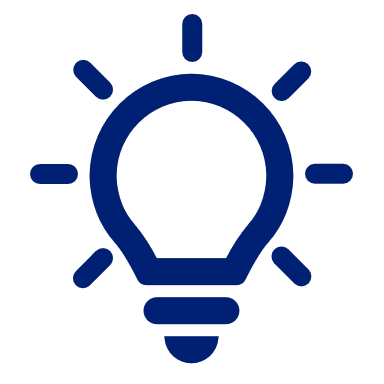 Kamienie milowe – terminy osiągnięcia w podziale na KPO/FERC
Kamienie milowe – informowanie o wykonaniu
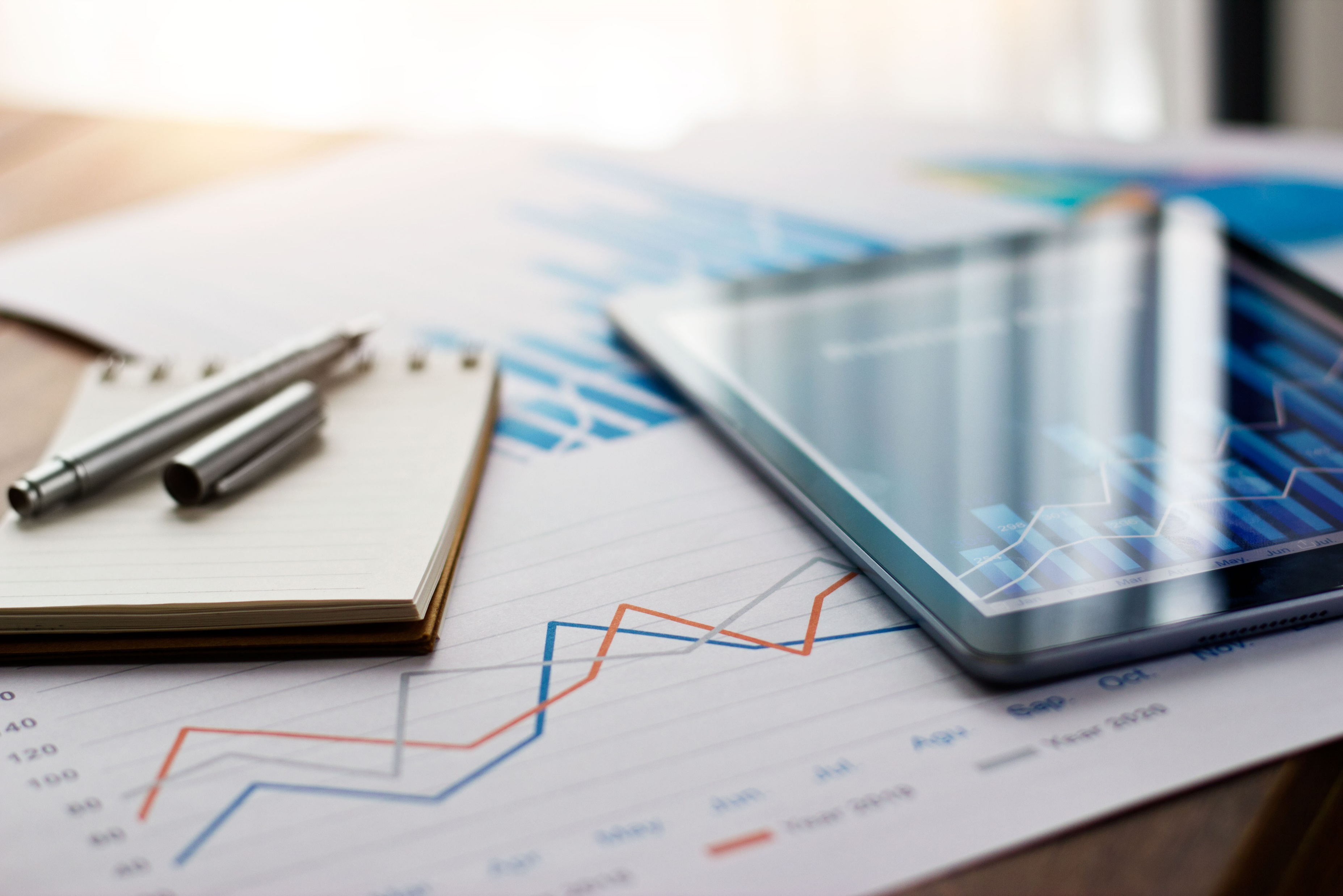 Najpóźniej w ostatnim dniu na osiągnięcie kamienia milowego, należy złożyć do CPPC oświadczenie potwierdzające z określeniem wartości osiągniętego wskaźnika
Należy złożyć raport w systemie SIMBA obrazujący, które punkty adresowe zostały wykonane – raport składany zgodnie z przyjętym harmonogramem, tj. do 10 dnia miesiąca
Wniosek o płatność, w którym rozliczone będą punkty adresowe osiągnięte w danym kamieniu należy złożyć najpóźniej w terminie miesiąca od dnia osiągnięcia kamienia milowego
Plan naprawczy
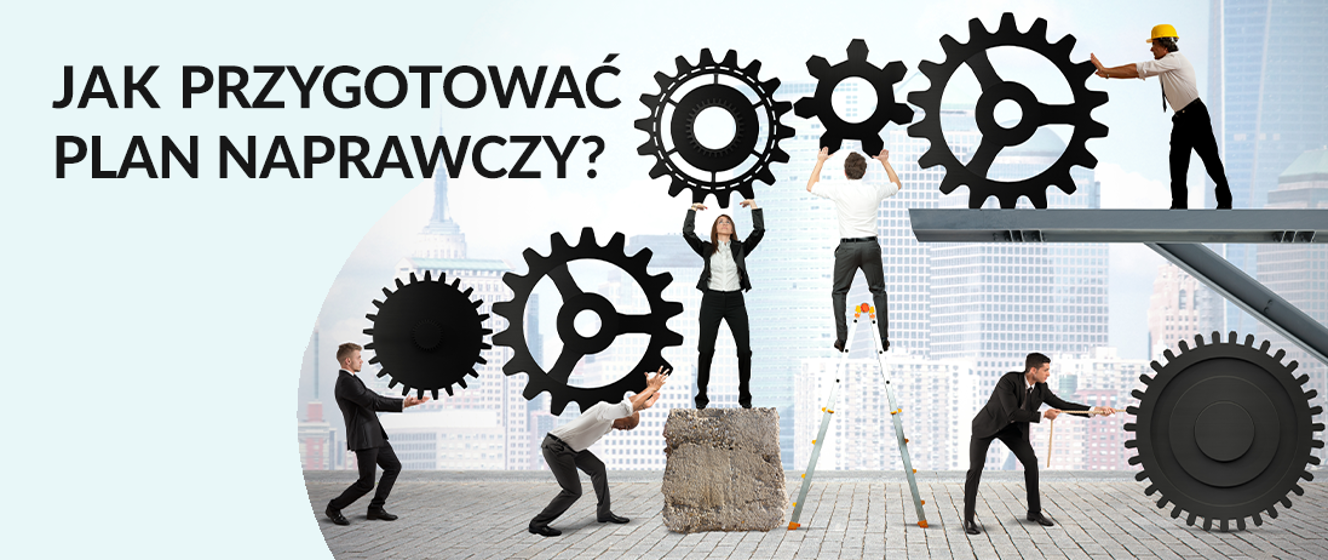 W przypadku, gdy OOW/Beneficjent nie realizuje kamieni milowych w terminach określonych w umowie, zobowiązany jest do przedstawienia planu naprawczego.
Jeśli pomimo wdrożenia planu naprawczego OOW/Beneficjent nie osiągnie kamienia milowego w terminie do 6 miesięcy od wyznaczonego terminu jego osiągnięcia, CPPC podda pod ponowną analizę wykonalność przedsięwzięcia/projektu oraz przyczyny nierealizowania kamienia milowego.
Przykładowy wzór planu naprawczego*
*wzór dla KPO zawierający nazewnictwo i oznaczenia dotyczące KPO
Ponowne wykorzystanie zasobów zwróconych z inwestycji telekomunikacyjnych z POPC – nowe pożyczki
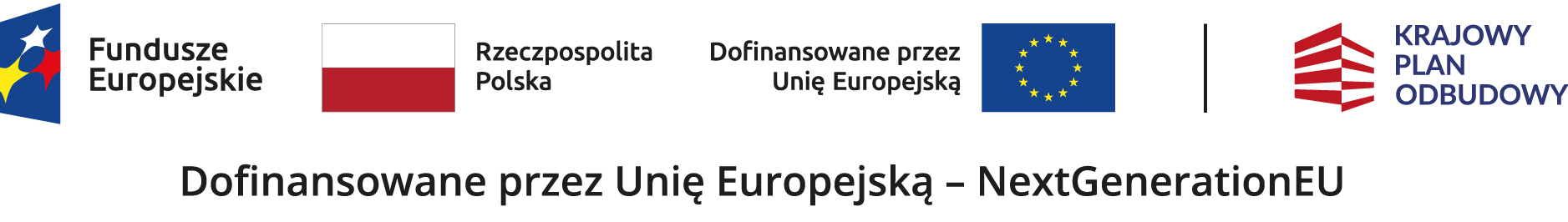 Trwają prace nad przygotowaniem oferty (pożyczek) sfinansowanej z zasobów zwracanych z pożyczek przyznanych w ramach instrumentów finansowych POPC.

Planowana alokacja: ok 350 mln PLN

Dla kogo: pożyczki dla przedsiębiorstw telekomunikacyjnych i JST.

Rodzaje pożyczek: inwestycyjne; płynnościowe; na przyłącza abonenckie.
Tak jak w przypadku wsparcia w POPC pożyczki mają umożliwić przedsiębiorcom telekomunikacyjnym wsparcie przedsięwzięć uwzględniających budowę, rozbudowę oraz przebudowę infrastruktury telekomunikacyjnej, zapewniającą szerokopasmowy dostęp do szybkiego Internetu na wsparcie bieżącej działalności (finansowanie płynnościowe). Nowym rozwiązaniem jest wsparcie inwestycji na przyłącza abonenckie.
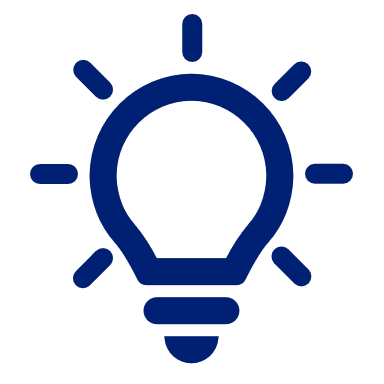 Rozważane jest zastosowanie w ramach udzielonych pożyczek wsparcia w postaci umorzenia części kapitału pozostającego do spłaty lub wprowadzenie preferencyjnego oprocentowania. Szczególne zasady wsparcia byłyby odjęte pomocą de minimis.Planujemy konsultacje zasad wsparcia (parametryzacji instrumentu oraz katalogu wydatków kwalifikowalnych) na przełomie listopada i grudnia.
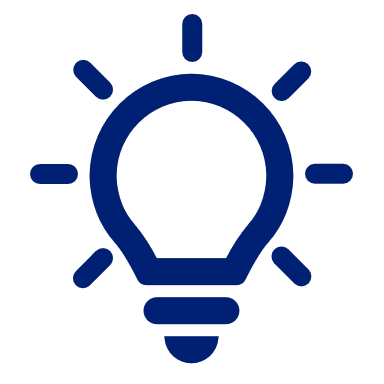 [Speaker Notes: Udział Pożyczki w koszcie realizowanego przedsięwzięcia rozwojowego może stanowić do 100% jego wartości.]
Dziękujemy za uwagę
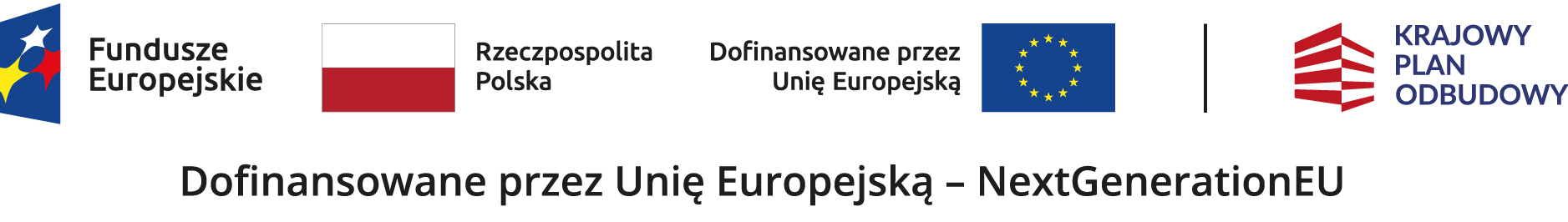